FY21 Mid-Year Budget Reduction
November 23, 2020
Introductory comments
President Laurie Nichols
Budget update
Kathy Johnson, VP for Finance & Administration
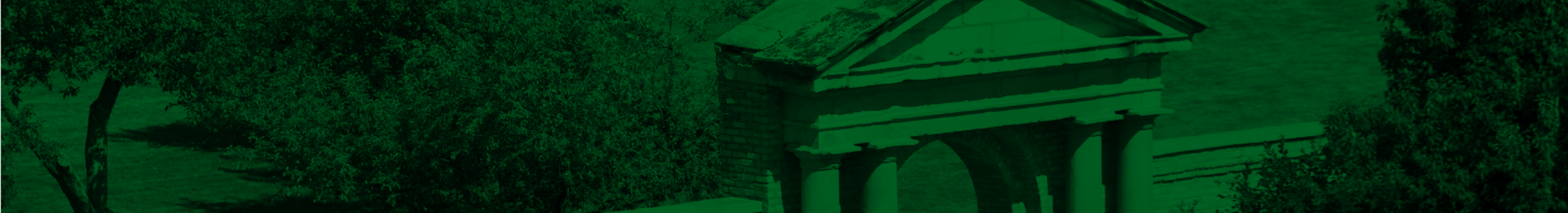 BASE Budget vs. one-time
Base Budget				


One-Time
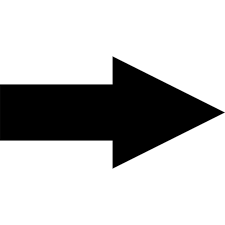 Recurs Year after Year
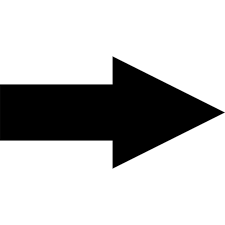 Only Occurs in a Single Year
Budget Reduction Plan Recap
December 2019
FY19 & FY20 Budget reduction Plan
Budget Reduction Plan presented at December 2019 Town Hall was fully implemented by July 1, 2020

$2.8 million base budget reduction 

29.6 FTE eliminated

Details available on bhsu.edu
FY20 Budget Closeout
Use of Reserves
FY21 Budget
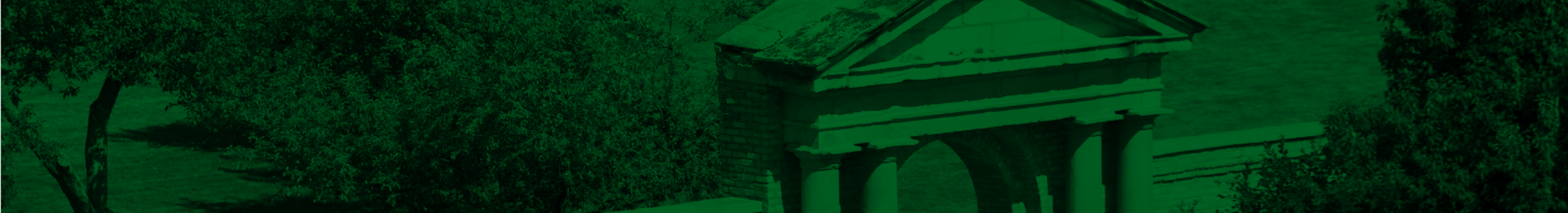 Balancing our budget
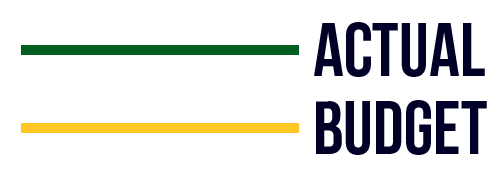 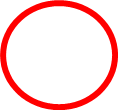 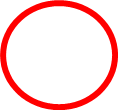 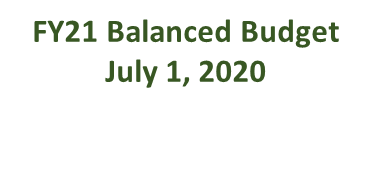 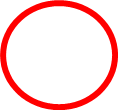 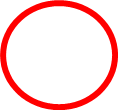 $2.8M
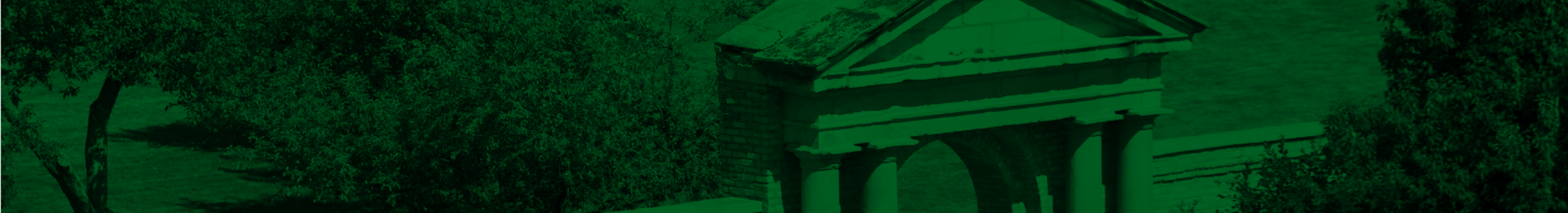 Balancing our budget
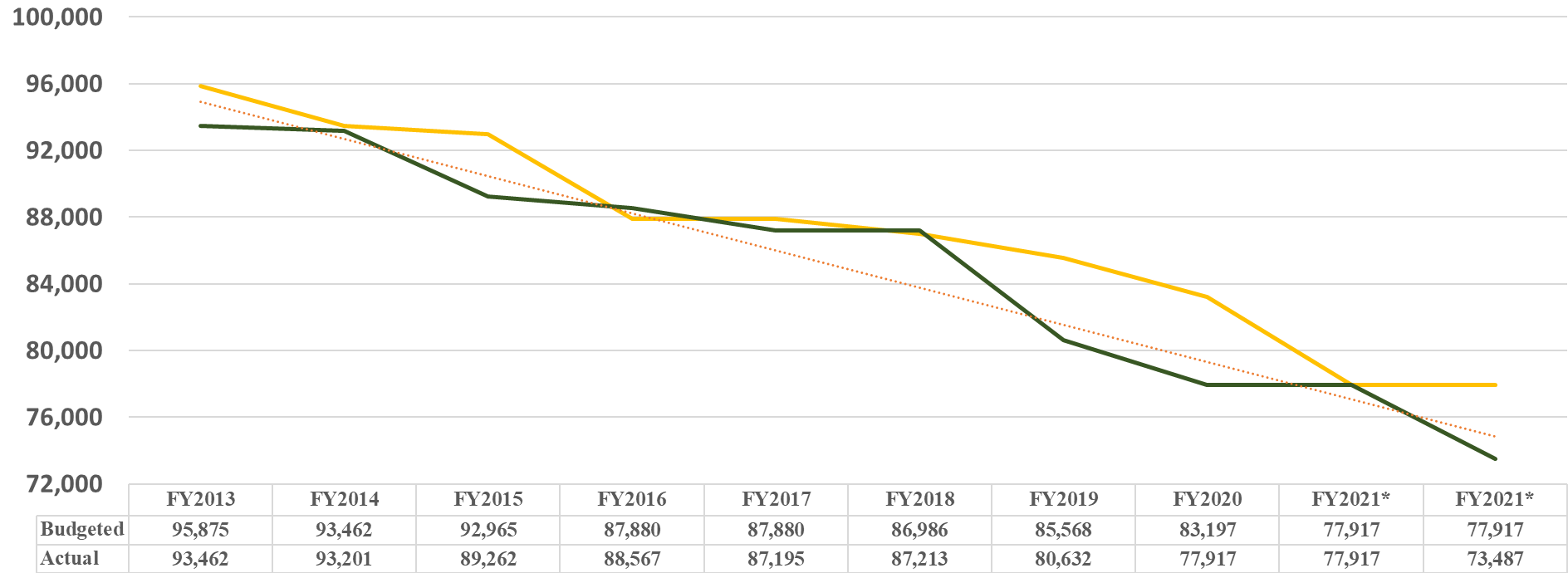 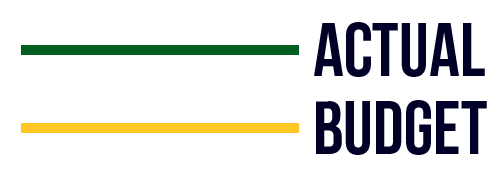 FY21 Balanced Budget
July 1, 2020
FY21 Budget 
Census Day
$1.0M
FY21 budget was balanced and now…
FY21 Budget was balanced on July 1 assuming flat enrollment
Enrollment driven budget reduction
New Base budget needs - technology
One-time cash flow needs
GOAL
Do Not Use Any Cash Reserves in FY21
Addressing the revenue shortfall
FY21 position savings to date
Revenue Growth Plan Update
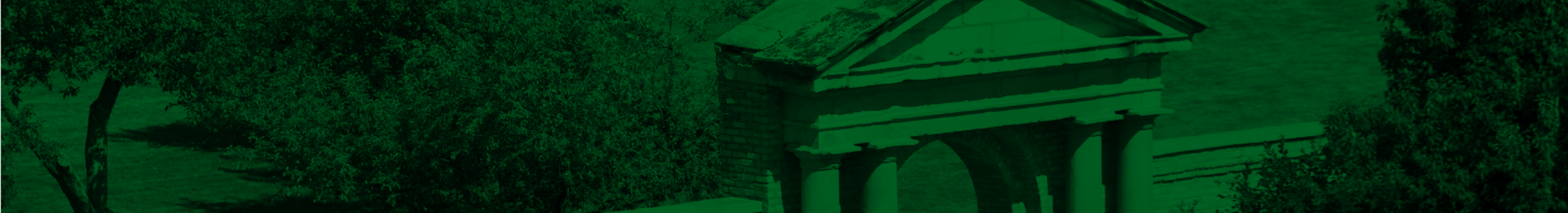 Revenue Growth Plan
SPRING enrollment
John Allred, VP of Enrollment Management
SPRING HEADCOUNT
NEED		1,193
SPRING STUDENT CREDIT HOURS
NEED		7,399